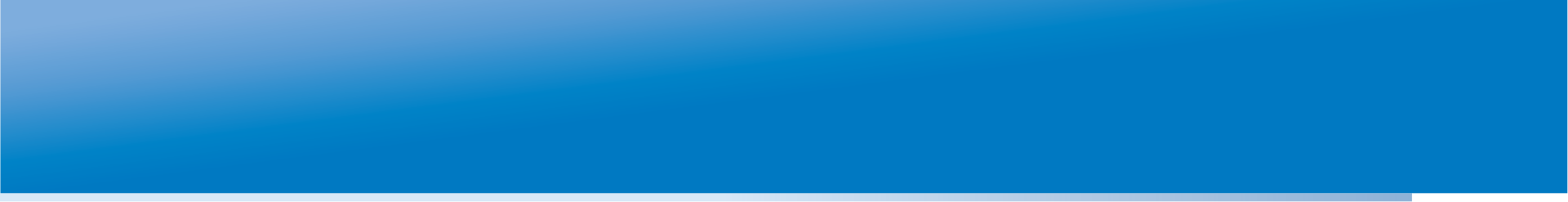 Российский тренинговый центр
Института управления образованием РАО
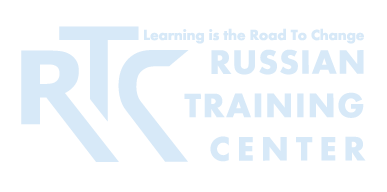 ВЕБИНАР Оценка образовательных достижений на уровне школы: модель международного бакалавриата							
7 февраля 2013 года
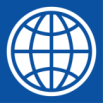 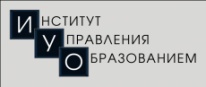 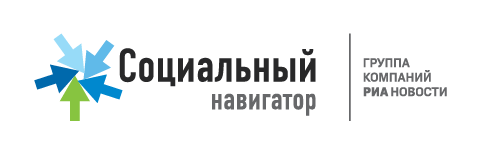 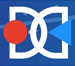 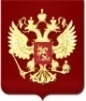 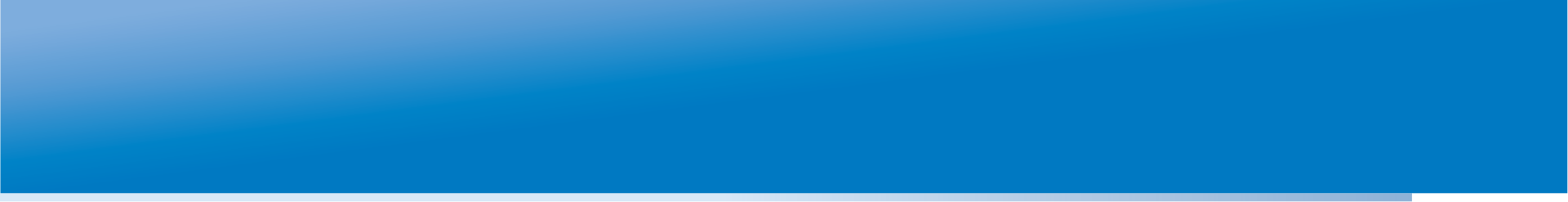 УЧАСТНИКИ ВЕБИНАРА СО СТОРОНЫ РТЦ
ДОКЛАДЧИКИ
Болотов Виктор Александрович – вице-президент РАО
Каджая Наталия Вячеславовна - вице-президент Московской экономической школы
Азарова Ольга Николаевна - зам. директора, координатор основной школы МЭШ

ВЕДУЩИЙ
Вальдман Игорь Александрович – директор РТЦ ИУО РАО

РАБОТА С ВОПРОСАМИ УЧАСТНИКОВ
Решетникова Оксана Александровна – зам. директора РТЦ ИУО РАО

ТЕХНИЧЕСКАЯ ПОДДЕРЖКА
Иванова Екатерина Борисовна –  методист по дистант. обучению РТЦ ИУО РАО
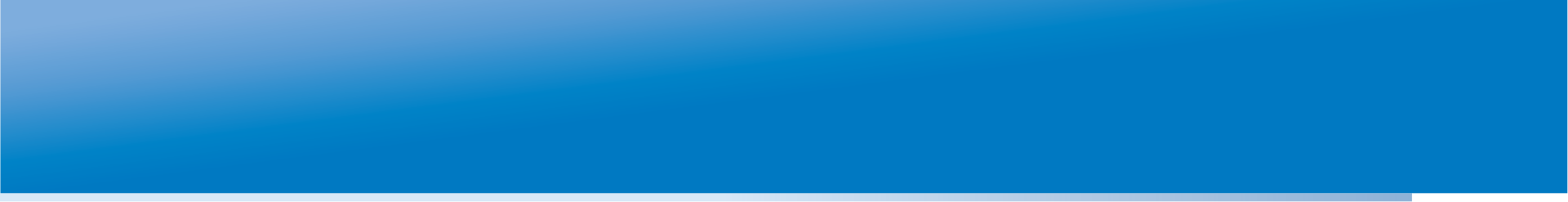 СТАТИСТИКА УЧАСТНИКОВ ВЕБИНАРА
на 6.02.2013 на вебинар зарегистрировались  представители
268 организаций из 51 региона РФ и 7 стран СНГ – Республик Армения, Азербайджан, Беларусь, Казахстан, Кыргызстан, Таджикистан, а также Приднестровской Молдавской Республики.
 Организации
Центры оценки качества образования -  28Институты повышения квалификации/развития образования  -   38
Органы управления образованием и  региональные службы по надзору в образовании -  32Школы  – 148
Вузы - 9  Научные организации –  13
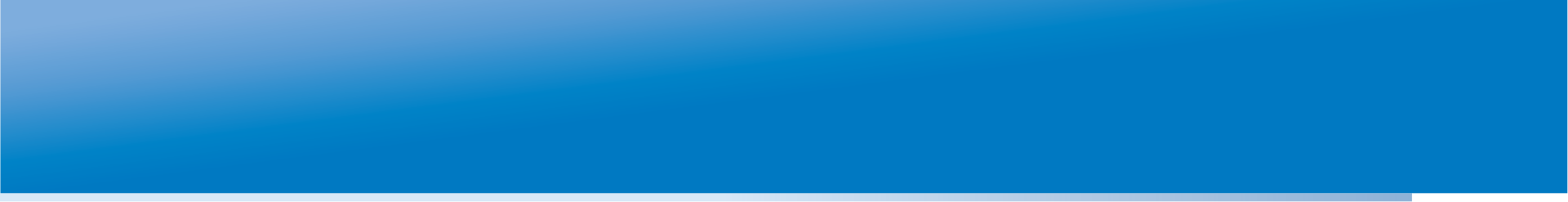 МАТЕРИАЛЫ СЕМИНАРА
Материалы вебинара доступны на сайте Российского тренингового центра по адресу

http://www.rtc-edu.ru/trainings/webinar/221
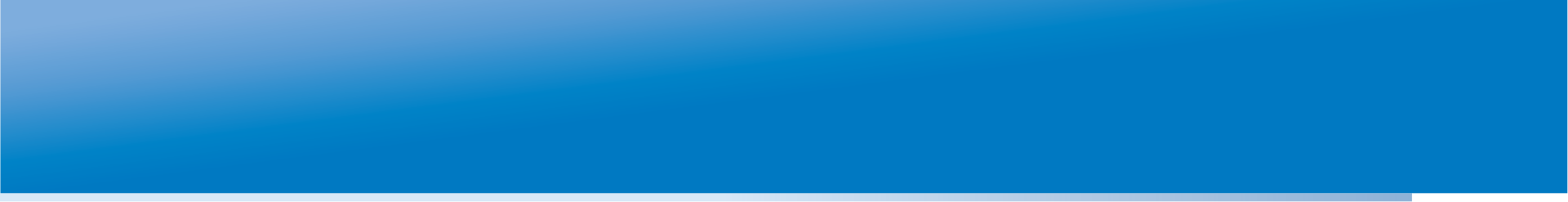 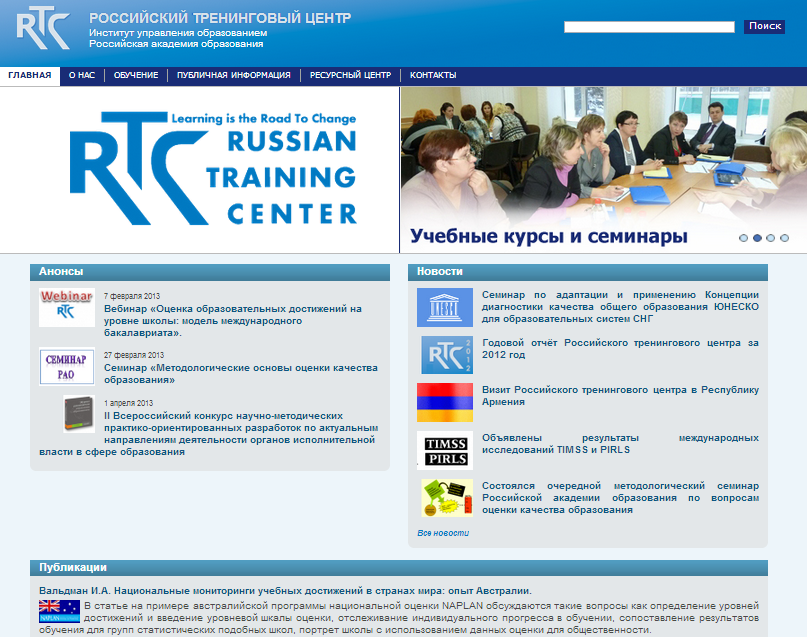 WWW.RTC-EDU.RU
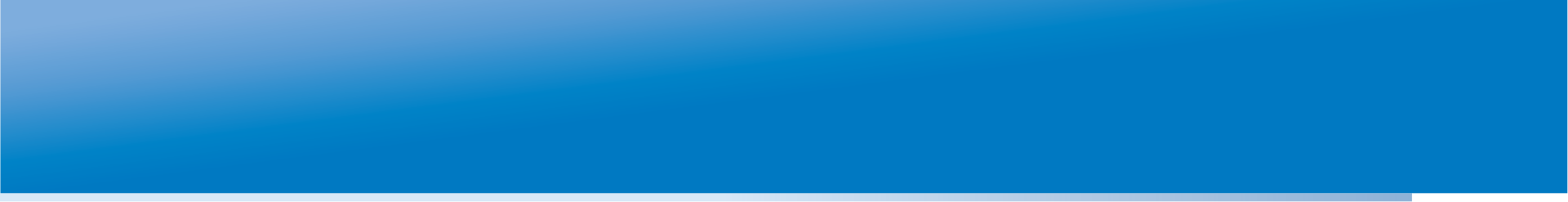 Обращаем ваше внимание на события
27 февраля 2013 года в 11.00, г. Москва, Российская академия образования 
Семинар «Методологические основы оценки качества образования»,
руководитель д.п.н. В.А. Болотов

"Средства диагностики метапредметного образовательного результата - диагностика базовых способностей учащихся на основе мыследеятельностного подхода«
Глазунова О.И., заместитель директора НИИ Инновационных стратегий развития общего образования Департамента образования г. Москвы, кандидат психологических наук.

14 марта 2013 года, г. Москва, Российская академия образования 
Вебинар РТЦ «Представление результатов оценки учебных достижений: почему нельзя полностью доверять среднему баллу теста»

28-29 марта 2013 года, г. Москва, Российская академия образования 
Семинар РТЦ «Актуальные вопросы организации внутришкольной системы оценки качества образования»
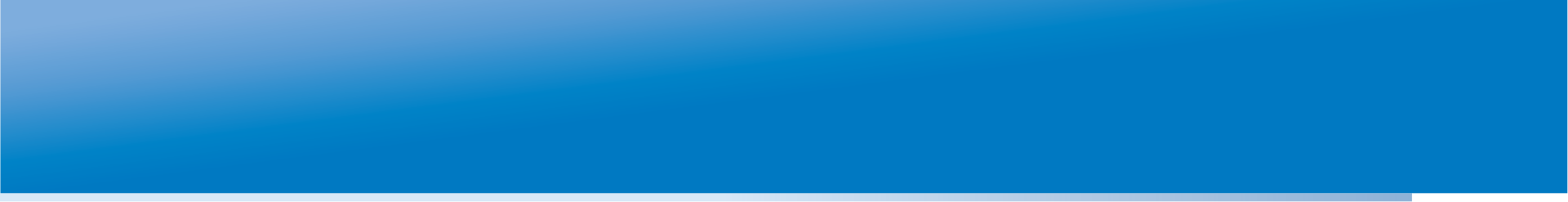 План учебных мероприятий на 1 полугодие 2013 г.
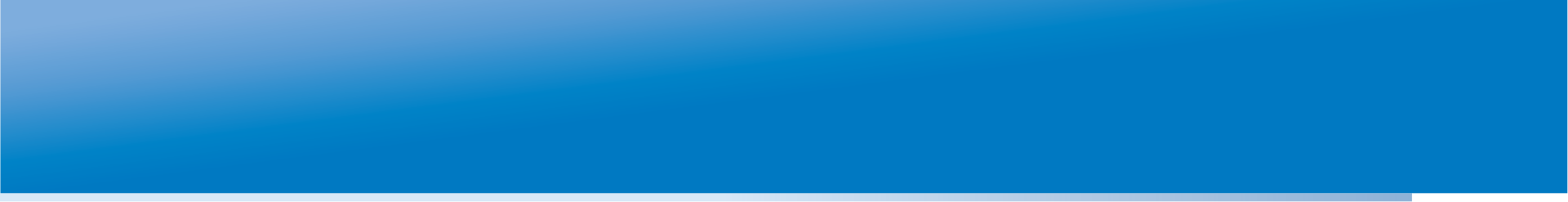 Виды программ оценки
Формирующее
оценивание
Суммирующее (итоговое) оценивание
Актуальность темы вебинара
Оценка на уровне класса
Национальные
экзамены
Крупномасштабные
исследования
наблюдения
вопросы
тесты
Национальные
мониторинги
Выпускные
Вступительные
Международные
сравнительные
исследования
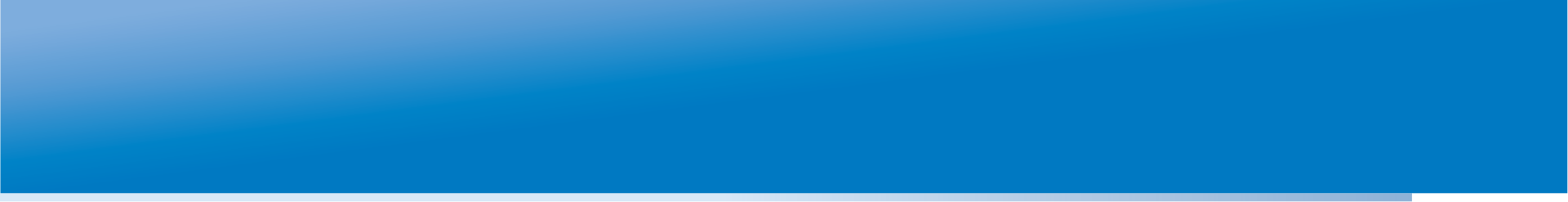 СПАСИБО ЗА ВНИМАНИЕ!
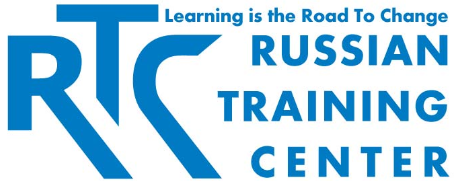 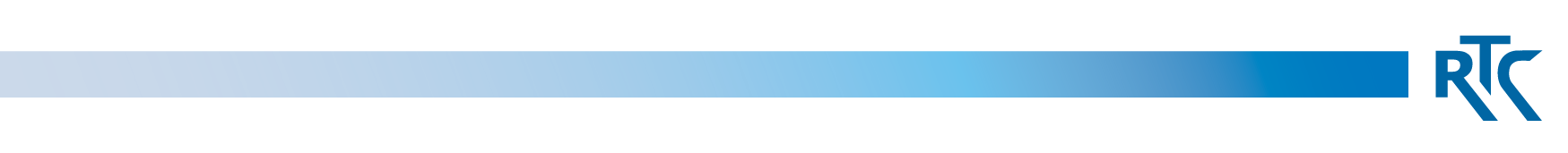 rtc.imerae@gmail.com
WWW.RTC-EDU.RU